Dressing for Success
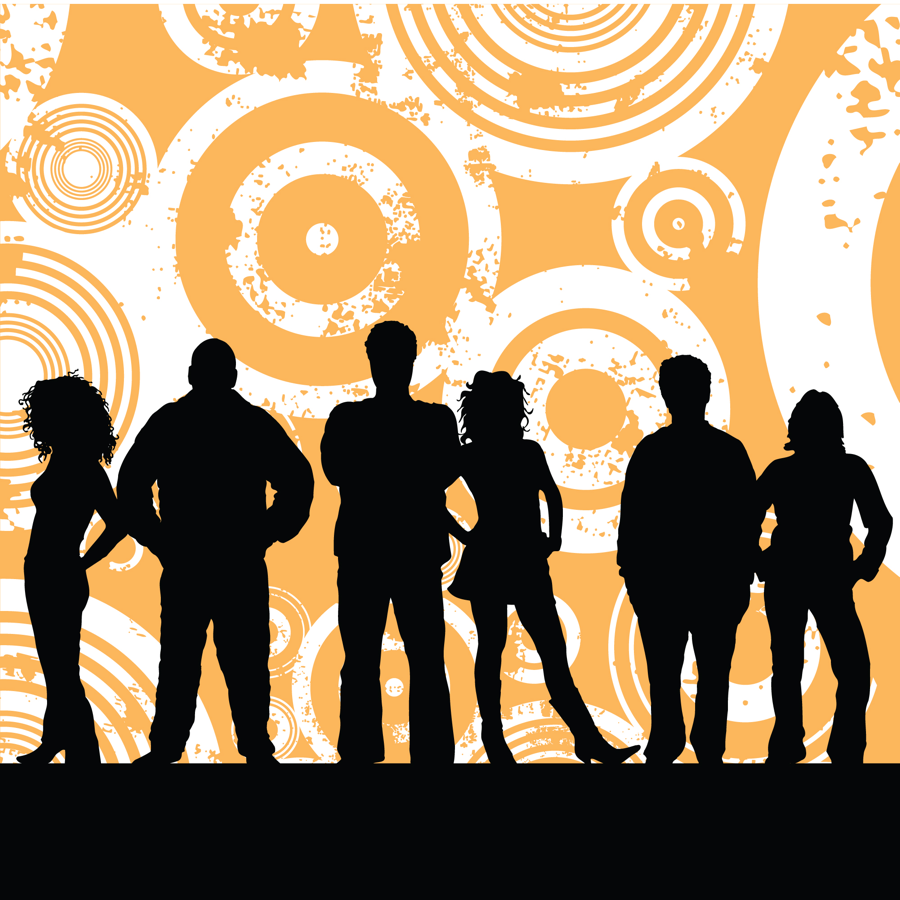 Communicating through Outward Appearance
[Speaker Notes: Module 7 Activity 1

In this activity, we’ll discuss how people communicate through their outward appearance and how you can learn to dress for success in college.

Unless otherwise specified, all clip art and images in this document are used with permission from Microsoft in accordance with their End User License Agreement.]
“It is impossible to wear clothes without transmitting social signals. Every costume tells a story, often a very subtle one, about its wearer.”
-Desmond Morris


“Clothes make the man. Naked people have little or no influence on society.”
-Mark Twain
[Speaker Notes: Consider the following quotations for a moment:

“It is impossible to wear clothes without transmitting social signals. Every costume tells a story, often a very subtle one, about its wearer.”
-Desmond Morris (1977), human behaviorist

“Clothes make the man. Naked people have little or no influence on society.”
-Mark Twain

[Move onto the next slide for 2 more quotations before discussing them.]]
“Don’t judge a book by its cover.”
-English idiom


“If most of us are ashamed of shabby clothes and shoddy furniture let us be more ashamed of shabby ideas and shoddy philosophies…It would be a sad situation if the wrapper were better than the meat wrapped inside it.”
-Albert Einstein
[Speaker Notes: Consider the following quotations for a moment:

“Don’t judge a book by its cover.”
-English idiom (Note: The original version of this saying, “you can’t judge a book by its binding,” is attributed to the journal American Speech (1944). A closer approximation to this phrasing first appeared in the novel Murder in the Glass Room (1946, E. Rolfe & L. Fuller) as “you can never tell a book by its cover.”  (http://wiki.answers.com/Q/Who_said_'Don't_judge_a_book_by_its_cover')  It has since become a ubiquitous idiom in the English language.

“If most of us are ashamed of shabby clothes and shoddy furniture let us be more ashamed of shabby ideas and shoddy philosophies…It would be a sad situation if the wrapper were better than the meat wrapped inside it.”
-Albert Einstein

What do you think of these  4 quotes? [Brief class discussion.]
What do these quotes mean to you? What do you think the people who said/wrote them were trying to convey?
Do they contradict each other? Which do you agree with most strongly?]
Appearances as Signals
People are defined by what’s inside, not by their outward appearances
However, outward appearances play an important role in communicating with others
Create first impressions
Quickly send specific signals to many people at once
Appearances can be deceiving
Strive to communicate clearly with your appearance
Be willing to see past others’ appearances when they don’t effectively use this form of communication
[Speaker Notes: [Teachers: If it becomes relevant throughout the course of the discussion, you may need to note that for the purposes of this activity, we are using the term “physical appearance” to refer to how a person dresses and accessorizes, their hygiene, their grooming, and other aspects of outward appearance that they have control over. We are not using this term to refer to the physical features that a person has which cannot be altered fairly easily. Thus, the emphasis should be on “making the most of what you have in order to send the messages you want to convey” in the discussion, and not on “the more attractive you are, the better.” Because the topic of personal appearance can be a sensitive issue for some students, it may be beneficial to specifically point out this distinction and emphasize that dressing for success is not inherently tied to a person’s facial features, body type, weight, hair type, or other similar physical attributes. The issue of what physical attributes society finds attractive and values is a separate one that is beyond the scope of this activity.] 


For better or for worse, and whether we like it or not, clothing and outward appearance play an important role in our lives. Even though people are truly defined by what’s on the inside, not what’s on the outside, outward appearances are a critical aspect of how we communicate with others. They are often the first impression that others have of us, and can communicate volumes about a person in an instant. 

Of course, it’s entirely possible for everything communicated by a person’s outward appearance to be completely out-of-sync with their true nature. For example, we’ve probably all heard stories about very well-dressed, tidy, and professional-looking people - whom you might expect based solely on appearance to behave in a professional and socially appropriate manner – behaving quite unprofessionally and inappropriately by doing things like getting into a fistfight or screaming at a waitress. On the other hand, we’ve all probably heard of times when someone who is filthy dirty and dressed in very shabby clothes – whom you might expect based solely on appearance to be poor or even homeless – walking into a car dealership and paying cash for a brand-new vehicle. 

Our assumptions about people can easily be wrong when they’re based on appearances alone. But that doesn’t mean that we shouldn’t use appearance as a tool to help communicate the things we want to convey to the world. Since it is a convenient shorthand, we can take advantage of this tendency. However it’s equally important for us to be willing to see past appearances when others don’t effectively use this form of communication.]
Communicating through Outward Appearance in College
College students use their outward appearances to communicate with peers, professors, employers, and many other people
Just like in other forms of communication, college students need to be able to present themselves in different ways appropriate for a variety of situations
Most colleges have no student dress code
Most college students dress primarily for comfort and personal style preferences
[Speaker Notes: In the college setting, your appearance will help you communicate with your peers/other students, your professors, employers, other faculty and staff, and many other people you’ll encounter on a daily basis, in addition to the people you already know. It’s important to be aware of what you’re communicating with your appearance choices, especially when it comes to the signals you’re giving off around professors and employers. Similarly to what we discussed in the lesson about transitioning between formal and informal communication (Module 7 Lesson 1), you’ll encounter many different situations where it will be appropriate to communicate and present yourself in different ways with varying levels of formality. In each of these situations, you’ll need to tailor your appearance to the specific situation. Although you won’t need to present yourself professionally all the time, being able to do so when it’s called for will be an integral part of your success.

Although you’ll need to consider the way you dress for other reasons, most colleges do not have a student dress code. For many freshmen, this is a welcome change from their high schools’ policies. On a daily basis, most college students dress for comfort and their preferred style. Although specific types of clothing you see on campus will vary based on the climate where the school is located, the season of year, the trends and fashions most popular in that area at that time, and the university’s campus culture, there are still a lot of similarities from campus to campus. Even without any restrictions on clothing, most students have no problems dressing appropriately in the college environment.]
Recently seen on college students
Jeans
Flip-flops
Khaki shorts
T-shirt
Collared shirt
Blazer & tie
Button-down shirt
Yoga pants
Dressy boots
Construction boots
Cowboy boots
Headscarf
Glasses
Facial piercings
Full-sleeve tattoo
Athletic shorts
Hoodie
Sweatpants
Short skirt
Long skirt
Pantsuit
Short hair (on both genders)
Long hair (on both genders)
Purple hair
Green hair
Sweater
Cowboy hat
Sandals
Small tattoos
Sundress
Sweatshirt
Sneakers
Body paint (in lieu of a shirt)
Jorts
Tank top
Jean jacket
Scarf
Dreadlocks
Baseball cap
Pajama pants
Makeup (on both genders)
No makeup (on both genders)
Christmas-themed socks (in May)
[Speaker Notes: All of the personal appearance descriptions listed here were spotted on undergraduate students on a college campus in NC. (specifically ECU during 2012-2013 academic year)

Every one of these was perfectly fine in the context in which it was observed. (For the record, the body paint was at a football game, not in an academic setting, and the pajama pants were in a dorm lobby.)

The point of this slide is to drive home the idea that there’s no specific right way to dress in college.** You don’t have to lose your individuality or squelch your self-expression in order to fit in on a campus. Even if your personal aesthetic tends to be less mainstream, there’s still plenty of room to dress for success within your own style.

**Please note that this statement applies to most colleges/universities. Students who are considering attending certain types of schools – mainly schools with a religious or military affiliation – should be aware that these institutions are well within their rights to dictate a university dress code and/or a university culture that requires or encourages students to conform to certain norms. For example, certain religiously-affiliated schools may dictate a certain level of modesty, conforming to certain traditions, or wearing of religious garb such as head coverings. Military schools may have restrictions including full uniforms. However these strict guidelines are far less common. What students may also discover is that their campus may have a culture that leans toward a certain level of formality or casualness. Some may have specific guidelines about a few issues (e.g., no hats in classrooms or the dining hall – Louisburg College http://www.louisburg.edu/student/dresscode.html) and others may emphasize high standards for personal appearance on a daily basis and dictate “business or business casual attire” for any events (e.g. Morehouse College’s Appropriate Attire Policy, Student Handbook p.38-39 http://www.morehouse.edu/campus_life/student_conduct/pdf/Student-Handbook-March2013.pdf)]
To dress for success in college…
You do not need to…
But you do need to…
Conform to specific styles or trends
Suppress your self-expression
Wear expensive clothing or accessories
“Dress up” all the time
Look picture-perfect every time you leave your dorm room
Be clean and appropriately groomed
Cover up enough to avoid indecency charges
Dress appropriately for certain situations that require more formality
Pay attention to the messages your appearance communicates to ensure they are what you want to convey
[Speaker Notes: Given what we’ve just seen about the wide variety of appropriate ways to dress and present yourself on a college campus, let’s consider these points about how to dress for success in college.

It’s important to know that you won’t need to conform to trends, spend lots of money on your appearance, dress up (a.k.a. dress more formally), or avoid expressing yourself through your appearance. You also don’t need to look like you’re ready for a photo shoot or the runway every time you walk out the door.

However, you do need to make sure that you’re clean and appropriately groomed. For some people this may simply mean a quick shower, some deodorant, and running a comb through their hair. Others may choose to spend much more time on their grooming and appearance. 

You also need to make sure that you dress modestly enough to stay out of trouble. On most college campuses there’s a huge amount of leeway here, and provided that you don’t show up to class dressed like you’re about to dive into a swimming pool, you’re unlikely to elicit any complaints. Keep in mind, though, that even outfits that won’t get you arrested for indecent exposure can still raise eyebrows, which leads us to the next point…

Know the context of the situation you’re entering and dress appropriately for it. This is something that is more dependent on your college’s campus culture, as well as the guidelines of different groups or events on campus. Remember that what’s perfectly appropriate for going to class might be completely inappropriate for a sorority recruitment event or a meeting with the head of your academic department to discuss a potential internship.

Finally, you’ll need to learn to pay close attention to the messages that your appearance is communicating to the people around you and figure out whether those messages match up with the signals you intended to convey. If they do, that’s great. If not, you may need to go back to the drawing board in planning how to convey those messages and possibly even consult with others to get feedback on where you’re going wrong.]
Discussion Topics
Break into pairs or small groups

For each of the following topics, take 2 minutes to discuss the issue in your group

Then each group will take a turn sharing what you discussed with the full class
[Speaker Notes: The following slides contain a variety of discussion topics related to communicating through outward appearance. Have students break into pairs or small groups, depending on the class size. Present one discussion topic at a time and give students 2 minutes to discuss the issue in their pair/group. Then lead a brief full-group discussion about the topic in which each group has the opportunity to share what they discussed.]
Discussion Topic #1
What role does personal hygiene play in dressing for success?
(i.e., being clean and appropriately groomed) 
What messages might it send if you are unkempt?
Discussion Topic #2
How can your clothes and personal appearance help you to meet your goals or hinder your progress? 
How might setting different goals lead to selecting different clothes or altering your appearance in other ways?
Discussion Topic #3
How do clothes and appearance affect your self-confidence, attitude, and productivity? 
What effects do you notice when you feel “put together”? 
What effects do you notice when you feel unkempt?
Discussion Topic #4
How might the way you dress and present yourself indicate that your primary reason for being on campus is to attend school? 
How might it communicate that you take your classes seriously? 
How might you inadvertently send the message that you just happened to drop in for class in between other, more important activities?
Discussion Topic #5
What messages might it communicate to others if you go to class in the same clothes you wear to sleep? 
Do you think being dressed for bed would affect your attitude or actions? How so? 
Would it make it more tempting to nap during the day?
Dress for Success Collage
Work with your small group to complete this activity
Choose 3 scenarios from the list given
Using the supplies provided, create a collage for each scenario that reflects an outward appearance matching the description
You may write, draw, and use pictures from magazines or the computer to depict the clothing, hygiene, and other aspects of appearance
Be prepared to share your collage with the class and explain how the images you chose fit the scenario
[Speaker Notes: Students can stay in the small groups/pairs from the discussion to complete the following “Dress for Success Collage” Activity.

Distribute a copy of the “Dress for Success Collage” Worksheet to each group. Each group should also get a piece of poster board, scissors, glue, and markers. If available, they can use magazines. If not, they will need computer access to print out pictures from clip art or the internet.

After the groups have completed their collage, they can share with the class and explain their selections.]
Journal Entry
Does the way you currently dress and present yourself elicit the types of reactions that you want? 
If the reactions you experience don’t meet your expectations, how can you get them back in sync?
[Speaker Notes: (Optional) Journal Entry

Have students respond to the topic listed on the slide in a journal entry and add it to their transition notebooks.]
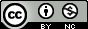 This work is licensed under a Creative Commons Attribution-NonCommercial 3.0 Unported License.